Муниципальное автономное образовательное учреждение дополнительного образования «Центр детского творчества и методического обеспечения»
Индивидуальная траектория профессионального самоопределения
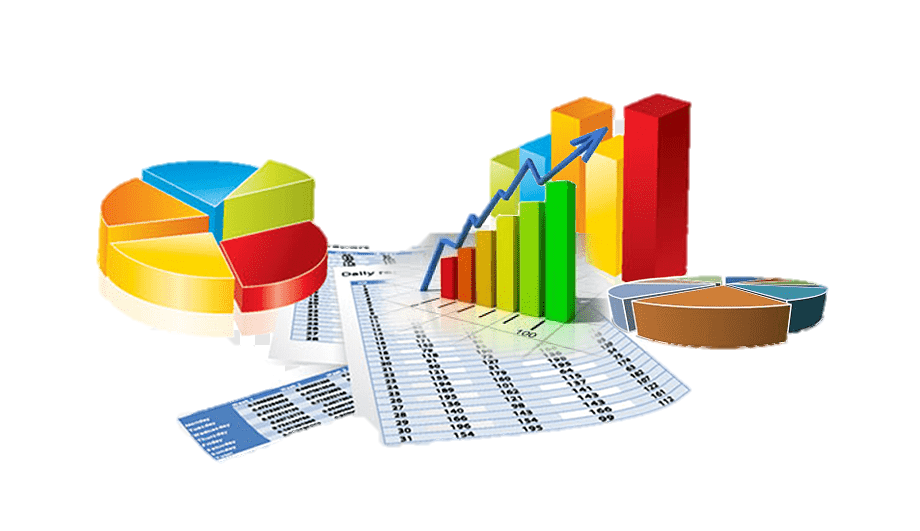 Цветкова М.Ю.
педагог дополнительного образования высшей категории
Индивидуальная траектория профессионального самоопределения
Выбор профессии для школьников — это очень важное жизненное решение, которое необходимо принять в подростковом возрасте, а в некоторых случаях и в более раннем детстве.
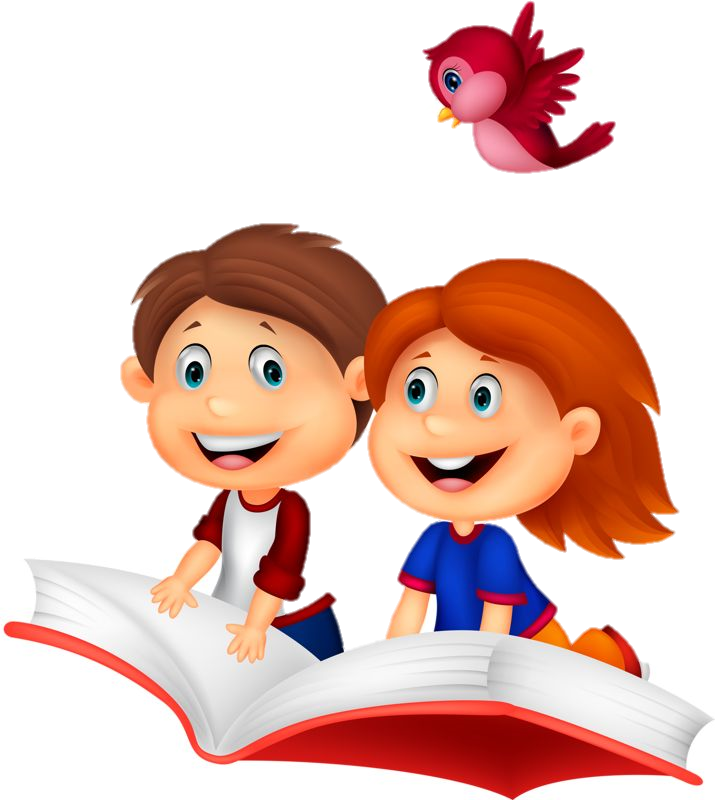 Индивидуальная траектория профессионального самоопределения
Выстраивание профориентационной среды непосредственно в образовательных организациях разного уровня – важная составляющая их образовательного процесса.
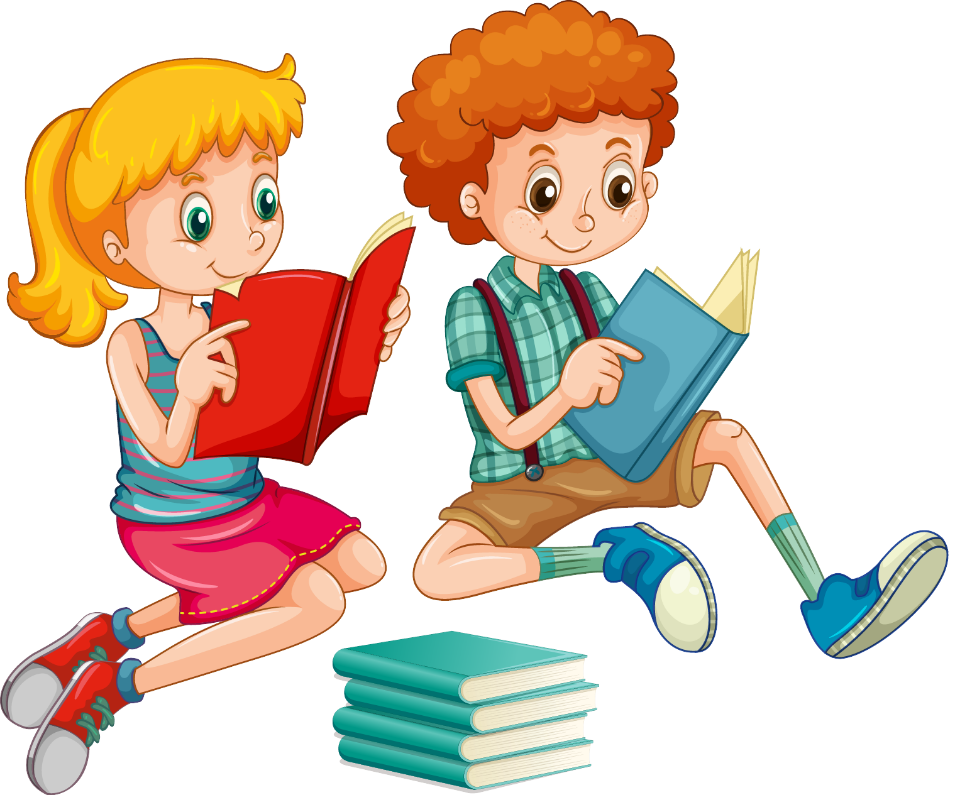 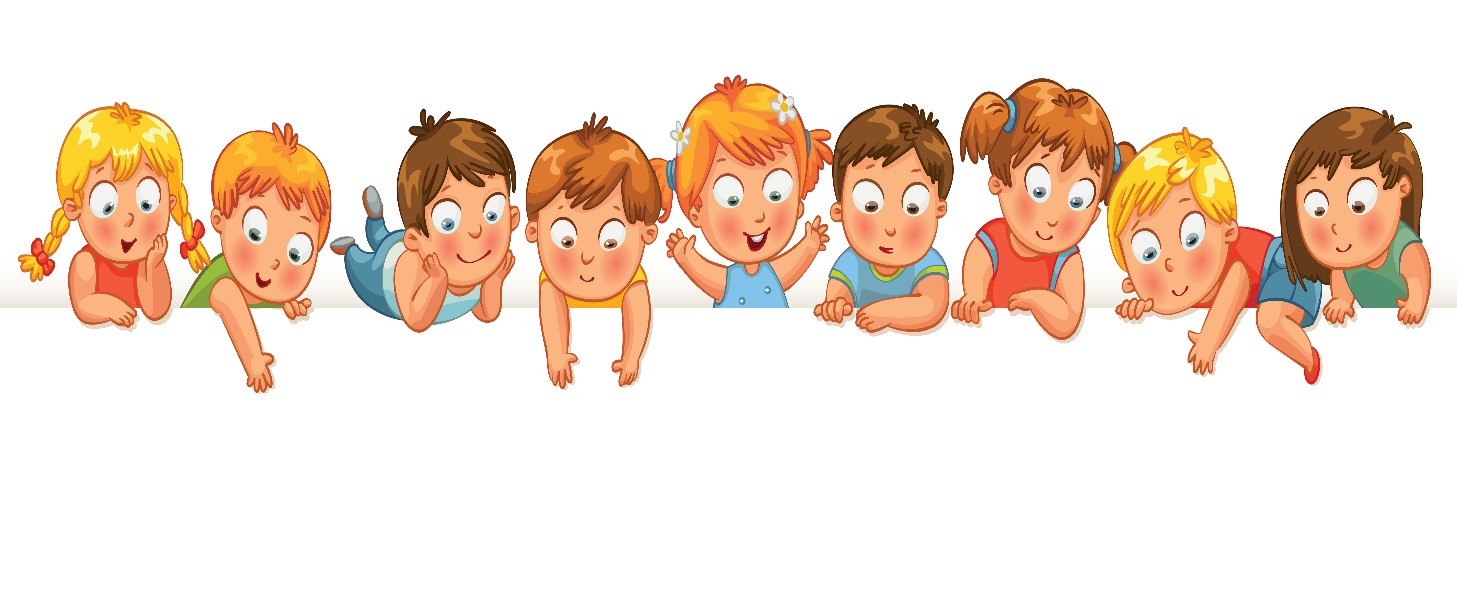 В Центре детского творчества и методического обеспечения подходы к построению индивидуальных профориентационных маршрутов складывались постепенно. 
На данный момент в учреждении реализуются две дополнительные общеобразовательные общеразвивающие программы социально-гуманитарной направленности для разных возрастных групп учащихся («Играем и общаемся», «Жизнь в общении») и параллельно ведётся работа по индивидуальному развивающему маршруту. 
Такой комплексный подход позволил объединить данные программы в комплект под названием «Дорога, которую ты выбираешь».
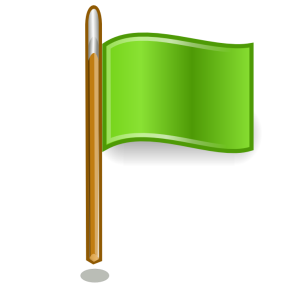 «Играем и общаемся»

«Жизнь в общении»

Индивидуальный развивающий маршрут
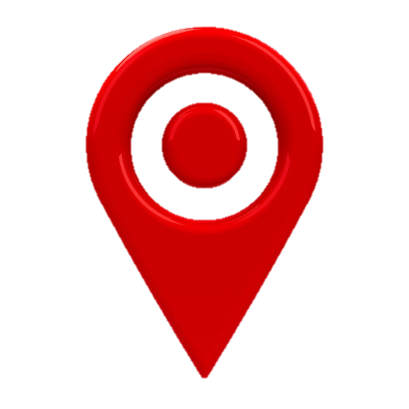 Другое направление
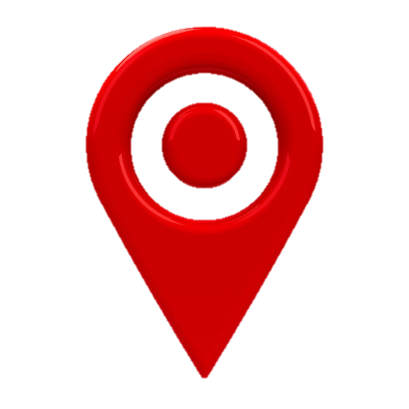 3
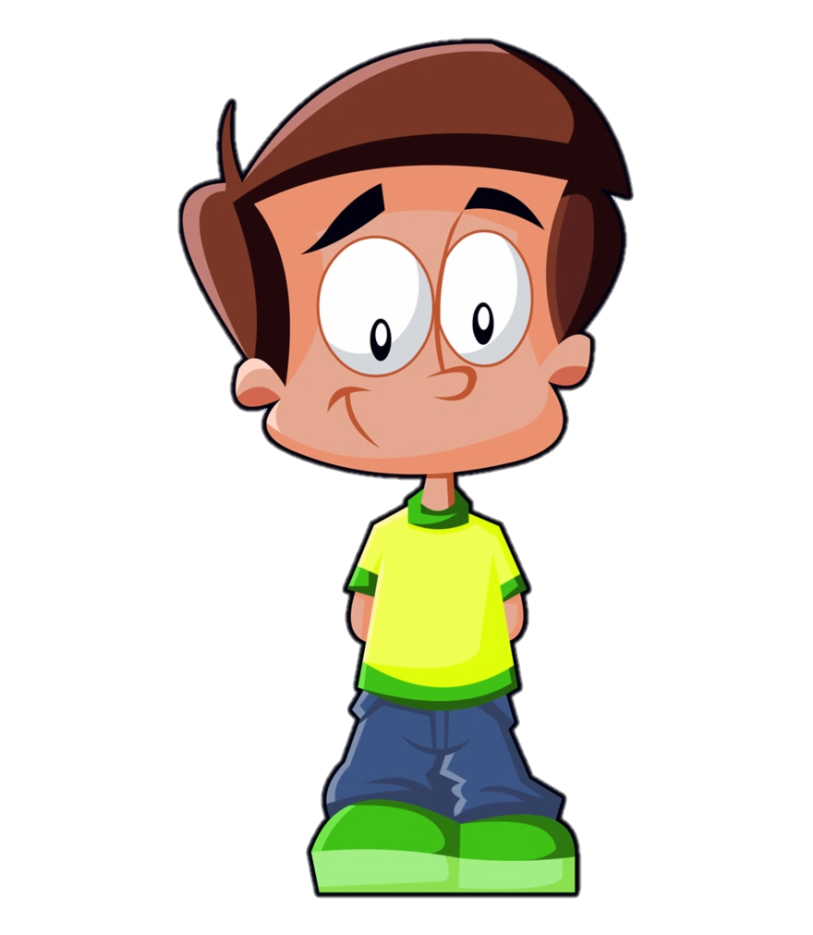 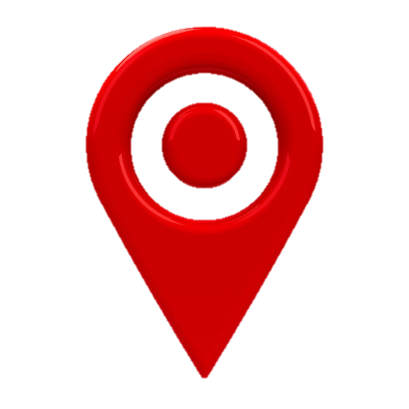 2
1
Другое направление
Другое направление
«Играем и общаемся»
Программа способствует:
- развитию личности учащихся; 
- сохранению и укреплению эмоционального, психического, социального, физического здоровья детей;
- раннему профессиональному самоопределению;
- развитию возможностей детей реализовывать себя в социуме;
- профилактике асоциального поведения школьников.
Возраст 7-12 лет
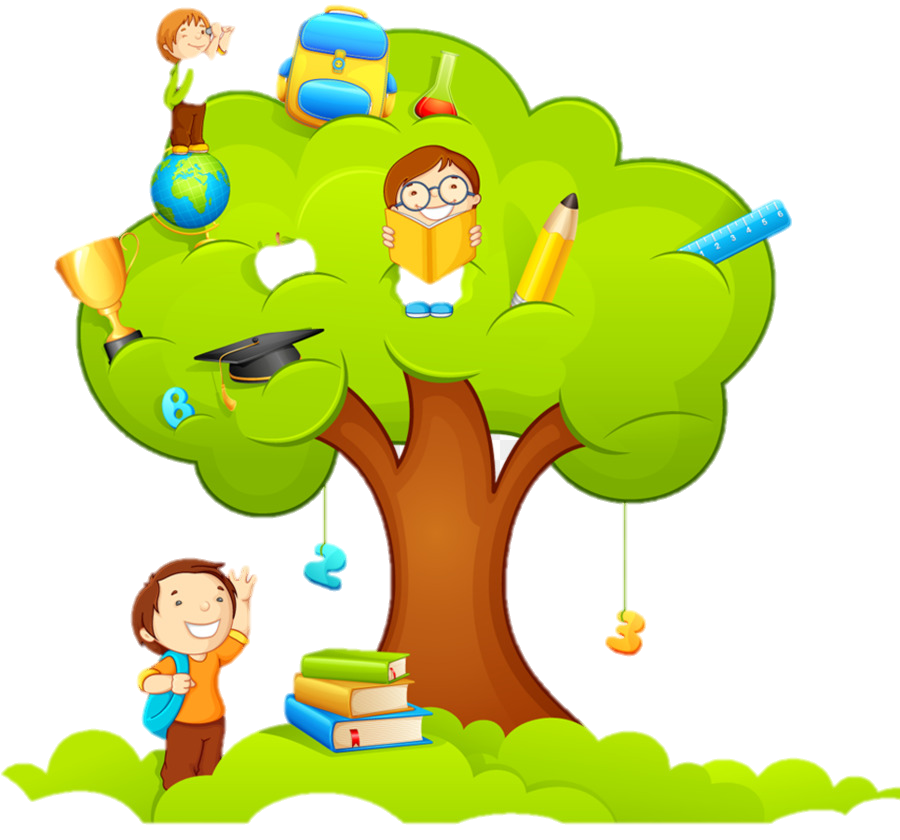 «Играем и общаемся»
Программа способствует раннему профессиональному самоопределению:
-знакомство с миром профессий;
-востребованные профессии города;
- профессии моей семьи.
Обучение по программе способствует личностному развитию ребёнка:
-soft skills компетенции, которые связывают с личностными чертами (ответственность, дисциплинированность);
-социальные навыки (коммуникация, эмпатия, умение работать в команде);
-способность управлять людьми и собой (лидерские качества, критическое мышление, поведение в стрессовых ситуациях).
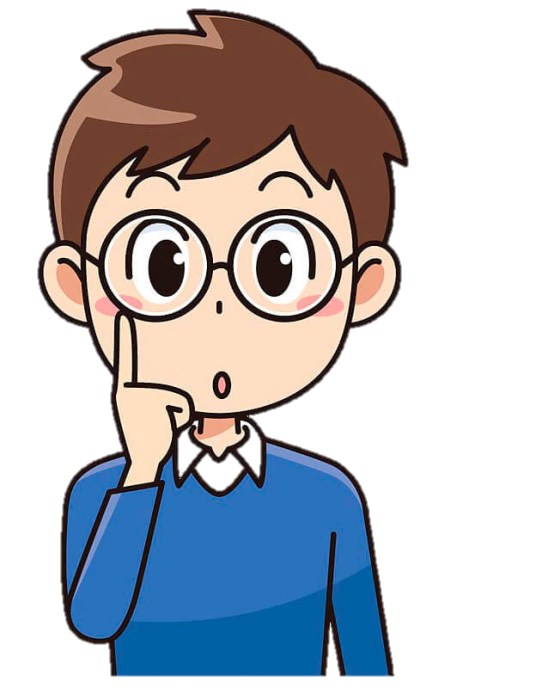 «Жизнь в общении»
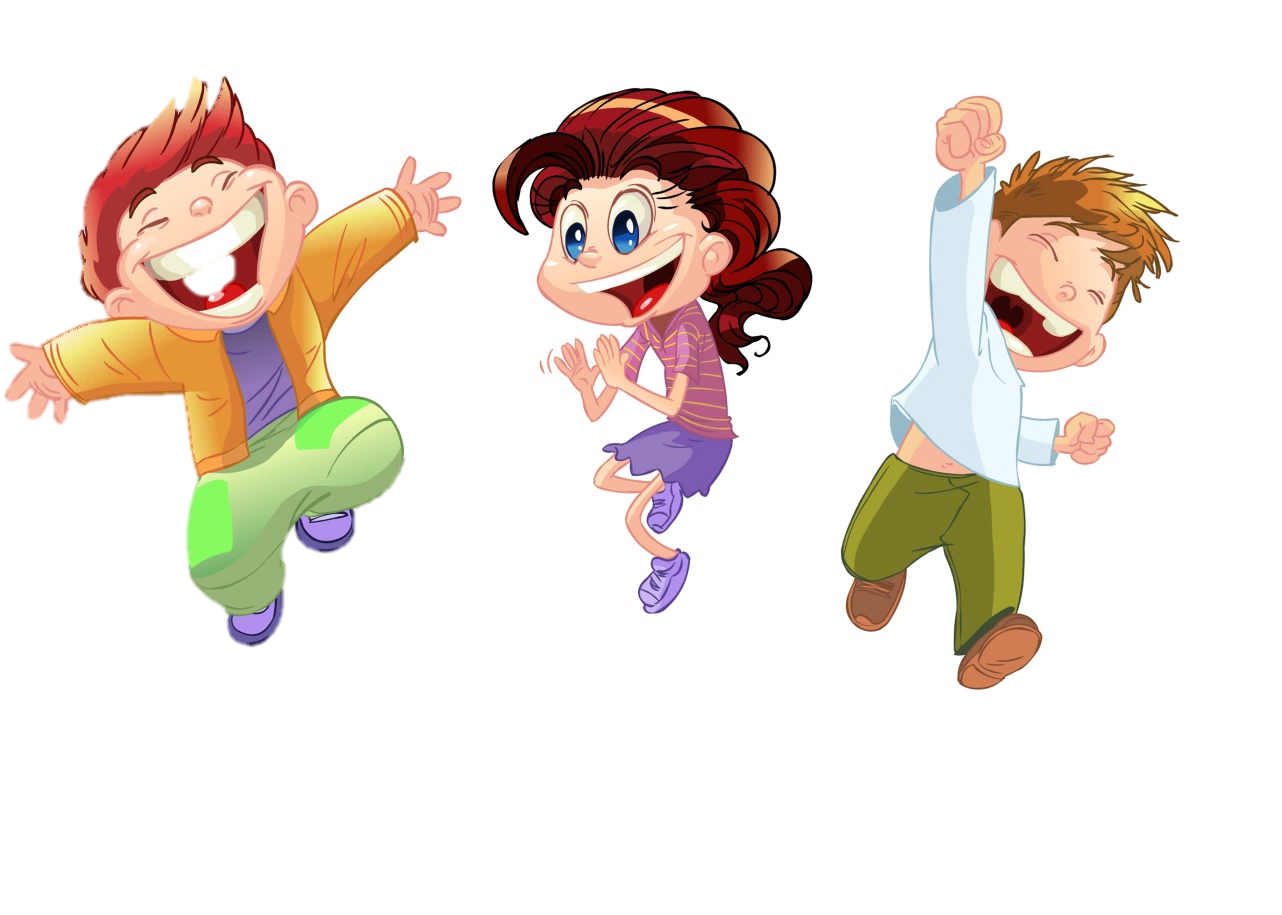 Возраст 13-18 лет
Программа способствует:
- изучению психологических особенностей личности: темперамент, характер, способности, интересы и склонности, 
- познанию мотивов поведения, самоопределения личности подростка, 
- изучению межличностных отношений в различных социальных группах, 
- адаптации ребёнка в социуме,
- профессиональному просвещению учащихся,
- профессиональному самоопределению.
«Жизнь в общении»
Программа способствует раннему профессиональному самоопределению:
-освоение программы положит начало становлению hard skills - профессиональных навыков;
-профориентационная работа на занятиях становится средой самоопределения и социального становления учащегося;
изучение наиболее актуальных профессий современности.
Обучение по программе способствует личностному развитию ребёнка:
умение работать в группе;
умение выстраивать внешние коммуникации;
- формирование навыков самопознания.
Учащиеся, окончившие полный курс обучения, но желающие продолжить обучение по данному направлению, могут посещать объединение, занимаясь по индивидуальному плану или индивидуальному развивающему маршруту.
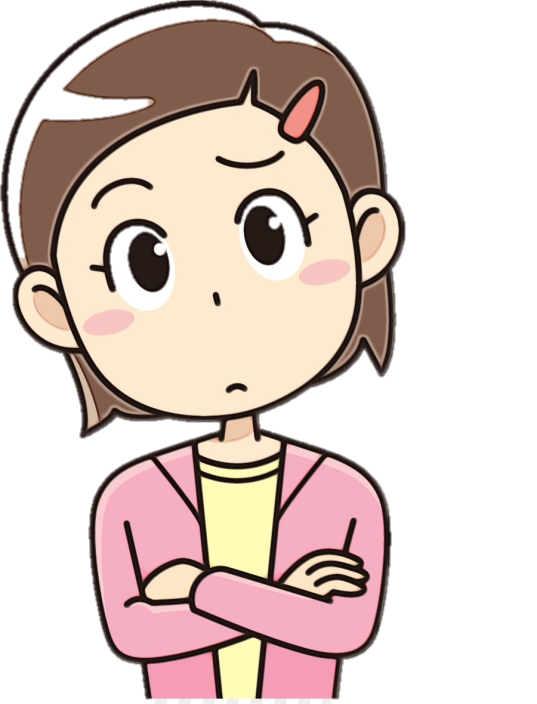 «Индивидуальный развивающий маршрут»
- ИРМ способствует дальнейшему развитию и взаимодействию полученных компетенций для определённого рода профессий.
- Индивидуальный развивающий маршрут ребёнка (далее ИРМ) – понятие более широкое и качественно иное, так как он включает в себя персональный путь творческой реализации личностного потенциала каждого ученика не только в образовании, но и в семейной среде, среде сверстников, сфере труда и отдыха, сфере профессионального самоопределения.
«Индивидуальный развивающий маршрут»
ИРМ способствует профессиональному самоопределению:
изучение мира современных профессий;
составление карты индивидуального маршрута выбора профессии;
знакомство с учебными заведениями области;
выбор профессии.
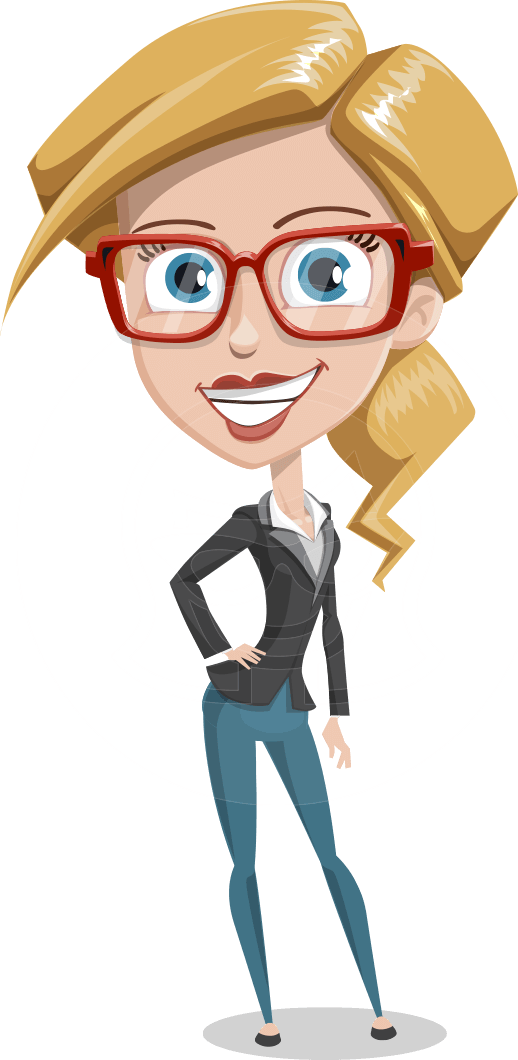 Обучение по ИРМ способствует личностному развитию подростка:
ответственность за личный выбор;
навыки публичного выступления;
эмоциональный самоконтроль;
знание своих психофизиологических особенностей;
сформированность коммуникативной сферы личности.
В результате освоения комплекта программ «Дорога, которую ты выбираешь», учащиеся не только усваивают знание психологических теорий, понятий, закономерностей, но и учатся пониманию внутреннего мира других людей и самих себя; усваивают психологические средства самопознания и саморазвития; совершенствуют свою познавательную деятельность, успешное и гармоничное развитие отношений с другими людьми, а также лучшее понимание себя как личности, своё профессиональное самоопределение.
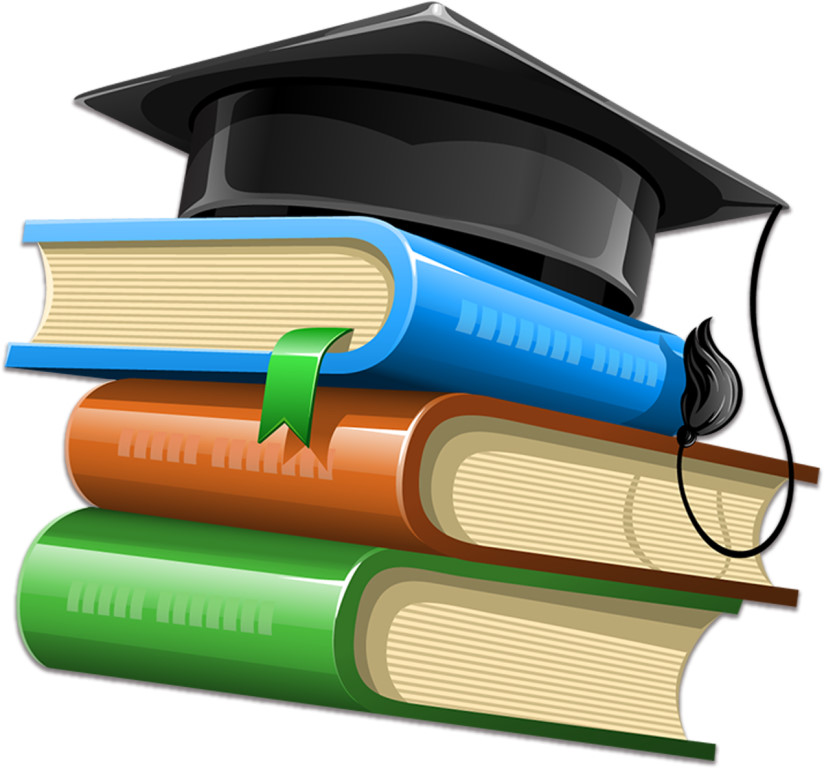